Figure 3. (see also Supplementary Material, Table S2). Histogram showing the percentage of cells with a positive RNA ...
Hum Mol Genet, Volume 25, Issue 24, 15 December 2016, Pages 5300–5310, https://doi.org/10.1093/hmg/ddw344
The content of this slide may be subject to copyright: please see the slide notes for details.
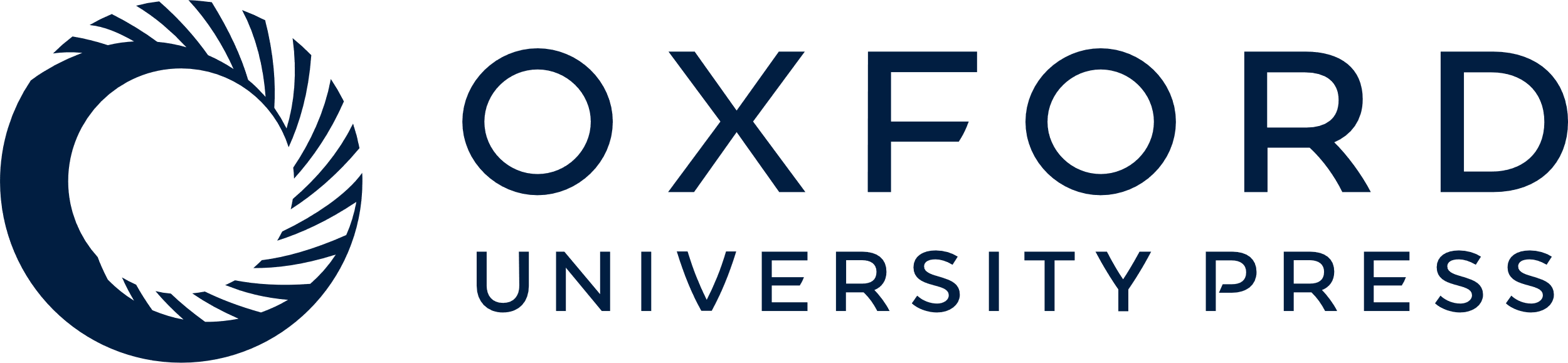 [Speaker Notes: Figure 3. (see also Supplementary Material, Table S2). Histogram showing the percentage of cells with a positive RNA FISH signal for Scml2 in males at 29 dpp and older, i.e. after the first wave of spermatogenesis is complete. Each bar represents a measurement of ∼100 cells from a single individual, with genotypes and ages as given on the X axis. Experiments focusing on early pachytene cells, mixed pachytene cells or late pachytene cells are presented in separate groups. Different genotypes are coloured as a visual aid. The Zfy gene complements of each genotype are as follows: Wild type XY—both Zfy1and Zfy2 are present; XEO,Sry—no Zfy genes present (9); XE,Z2O,Sry—Zfy2 only is present, in the form of an X-linked transgene (9); XE,Z1/UO,Sry—Zfy1 only is present, in the form an X-linked integrant of a BAC containing both Zfy1and Ube1y (Royo et al. 2010); XSxraO—both Zfy1 and Zfy2 are present (29;28)


Unless provided in the caption above, the following copyright applies to the content of this slide: © The Author 2016. Published by Oxford University Press.This is an Open Access article distributed under the terms of the Creative Commons Attribution License (http://creativecommons.org/licenses/by/4.0/), which permits unrestricted reuse, distribution, and reproduction in any medium, provided the original work is properly cited.]